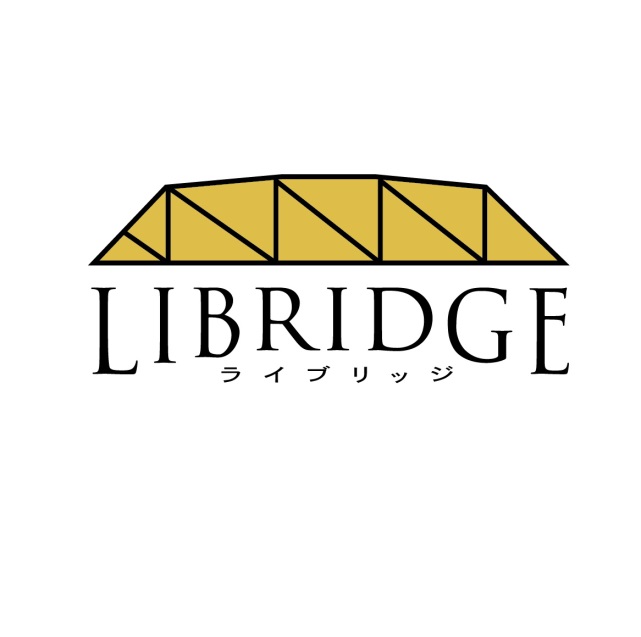 相続税の算出方法について
2019年6月　
相続診断士　川口宗治
①「課税される遺産の総額」を算出します
・3年以内の贈与
・相続時精算課税の贈与
プラスの財産
みなし相続財産
マイナスの財産
葬儀費用
非課税財産
相続税の対象となる財産
課税される遺産の総額
基礎控除
課税される遺産の総額
⇒この部分の財産に対して相続税が課税されます！
②「相続税の総額」の計算をします
課税される遺産の総額
まずは法定相続割合で計算
実際の相続割合ではない！
相続人Ａ
取得金額
相続人Ｂ
取得金額
相続人Ｃ
取得金額
各人の相続税の税率（別表）で再計算
相続税の総額
相続人Ａ
算出税額
相続人Ｂ
算出税額
相続人Ｃ
算出税額
＜別表＞相続税の速算表（平成27年3月現在）
＜各人の取得金額＞
＜税率＞
＜税額控除額＞
③各相続人の納税額の算出
相続税の総額
実際の取得割合で按分
相続人Ａ
納税額
相続人Ｂ
納税額
相続人Ｃ
納税額
④税額控除の適用⇒実際の納税額が決定
memo